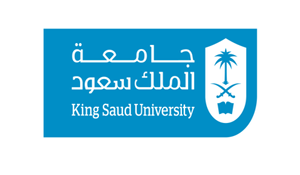 Salmonella & shigella
Prof. Ali Somily & Prof .Hanan Habib
Department of Pathology
College of medicine
Objectives
1- Develop an algorithm using biochemical tests to 
identify and classify Salmonella and Shigella
2- Describe the antigenic structures and virulence factors of Salmonella and Shigella
3- Compare the pathogenesis of various species of Salmonella and Shigella
4-Describe the clinical features and risk factors for the infection with the two organisms
5- Describe the general concepts for the management of gastroenteritis caused by both organisms.
Salmonella
Salmonella
Gram negative ,motile ,facultative anaerobic bacilli
Non lactose fermenting colonies
highest during the rainy season in tropical climates and during the warmer months in temperate climates.
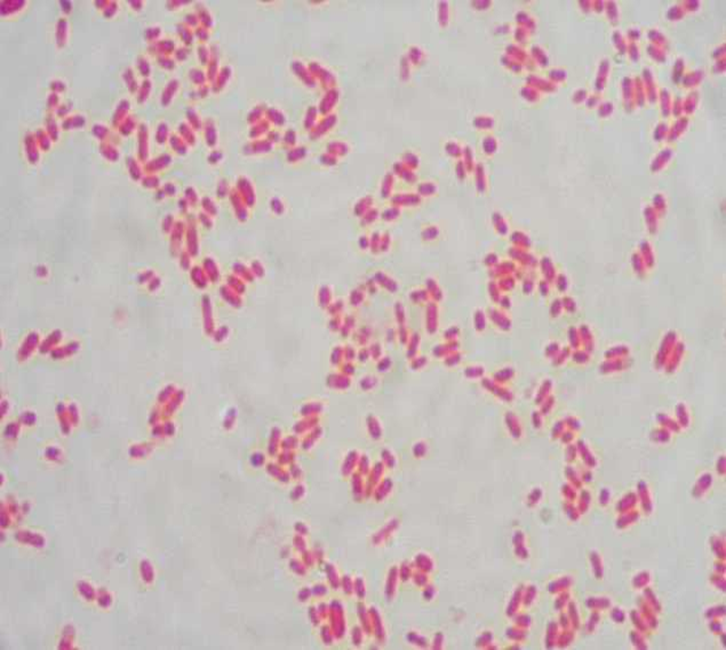 VIRULENCE FACTORS
Fimbria  -  Adherence
 Endocytosis
SPI 1 T3SS
TLR
Replication in                          microphage
 Enterotoxin
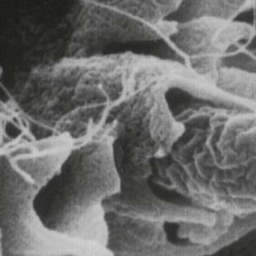 Histopathology
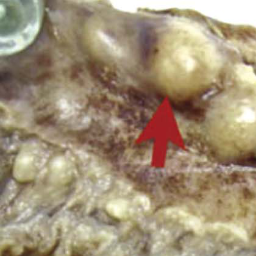 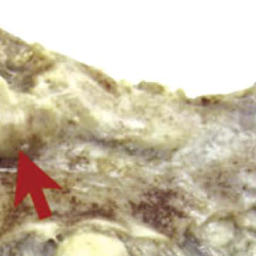 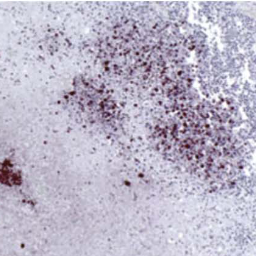 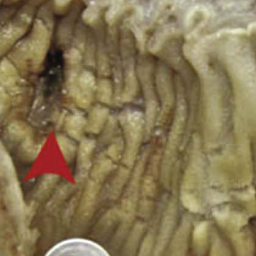 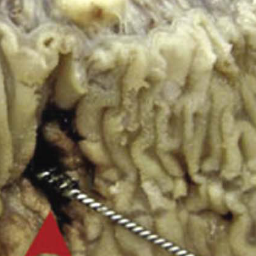 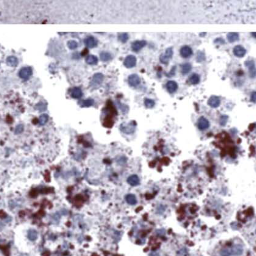 [Speaker Notes: A, The visualized mucosal surface of a surgically resected area demonstrates two perforations (arrowheads); the visualized serosal surface demonstrates significant enlargement of lymph nodes (arrows). B and C, Lower and higher magnification views demonstrate immunohistochemical staining for the Salmonella O:9 antigen in a necrotic lymph node.(From Neil KP, Sodha SV, Lukwago L, et al. A large outbreak of typhoid fever associated with a high rate of intestinal perforation in Kasese District, Uganda, 2008-2009. Clin Infect Dis. 2012;54:1096.)]
Classification -Has two species s.enterica (six subspecies I, II, III, IV, V, VI)                      s.borgori (rare)  -Cold blooded animal, birds, rodents, turtles, snake and fish
Two species of Salmonella : 
S.enterica (six subspecies I, II, III, IV, V, VI)
 S.borgori (rare)
 
Found in cold blooded animal, birds, rodents, turtles, snakes and fish
Antigenic structures
O. Somatic antigen
  H.  Flagellar antigen
  K.  Capsular antigen
VI in Salmonella serotype typhi (virulence heat-labile capsular homopolymer of N-acetyl-galactosamino-uronic acid) vs phagocytosis
O Antigen (Heat – stable) is lipopolysaccharide in the outer membrane A,B,C1,C2,D,E
H-antigen (Heat labile)
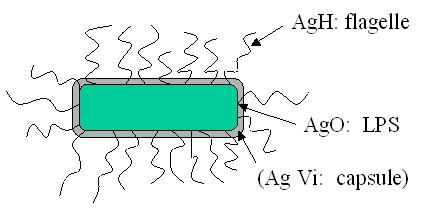 Clinical diseases
Acute gastroenteritis
Typhoid fever
Nontyphoidal bacteremia
Carrier state following Salmonella infection
Source
Water, food and milk contaminated with human or animal excreta.
 S.typhi and S.paratyphi :  the source is human.
Salmonella gastroenteritis
Food poisoning through contaminated food
S. enterica subsp. enterica the common cause
Source :poultry, milk, egg  & egg products and handling pets
Infective dose: 106 bacteria
Incubation period : 8 – 36 hrs.
fever, chills, watery diarrhea and abdominal pain.  Self limiting.
In sickle cell ,hemolytic disorders , ulcerative colitis, elderly or very young patients; the infection may be very severe.
Patients at high risk for dissemination and antimicrobial therapy is indicated.
Enteric fever(Typhoid fever)
Prolonged fever
Bacteremia
Involvement of the reticulo endothelial system (liver, spleen, intestines and mesentery)
Dissemination to multiple organs
Ingestion of contaminated food by infected or carrier individual
Caused by Salmonella serotype typhi or S. paratyphi A, B and C (less severe)
Common in tropical , subtropical countries, and travelers (sewage ,poor sanitation).
IP :  9 – 14 days.
First week:  fever, malaise, anorexia, myalgia and a continuous dull frontal headache then,
Patient develops constipation
Mesenteric lymph node  blood stream liver, spleen and bone  marrow
Engulfment of Salmonella by mononuclear phagocytes .
Bacteria released into the blood stream again and can lead to high fever . Blood culture is positive.
2nd and 3rd week
Sustained fever & prolonged bacteremia.
Invade gallbladder and Payer's patches
Rose spots 2nd week of fever
Billiary tract  GIT
Organism isolated from stool .
Management & Antibiotics
Enteric fever:
Ceftriaxone
Ciprofloxacin
Trimelhoprim – Sulfamethoxazole
Ampicillin
Azithromycin or Ceftriaxone for patients from India and SE Asia due to strains resistant to Ciprofloxacin. Ciprofloxacin can be used for patients from other areas.
Salmonella gastroenteritis:
Uncomplicated cases require fluid and electrolyte replacement only.
COMPLICATIONS
Necrotizing cholecystitis
Bowel hemorrhage and perforation
Pneumonia and thrombophlebitis
Meningitis, osteomyelitis, endocarditis and abscesses.
Shigella
Shigella is non lactose fermenting Gram negative bacteria. 
Cause bacillary dysentery ( blood, mucus and pus in the stool)
ANTIGENIC STRUCTURES
Shigella has 4 species and 4 major O antigen groups:
All have O antigens , some serotypes has K antigen( heat labile removed by boiling)
Shigella are non motile , lack H antigen
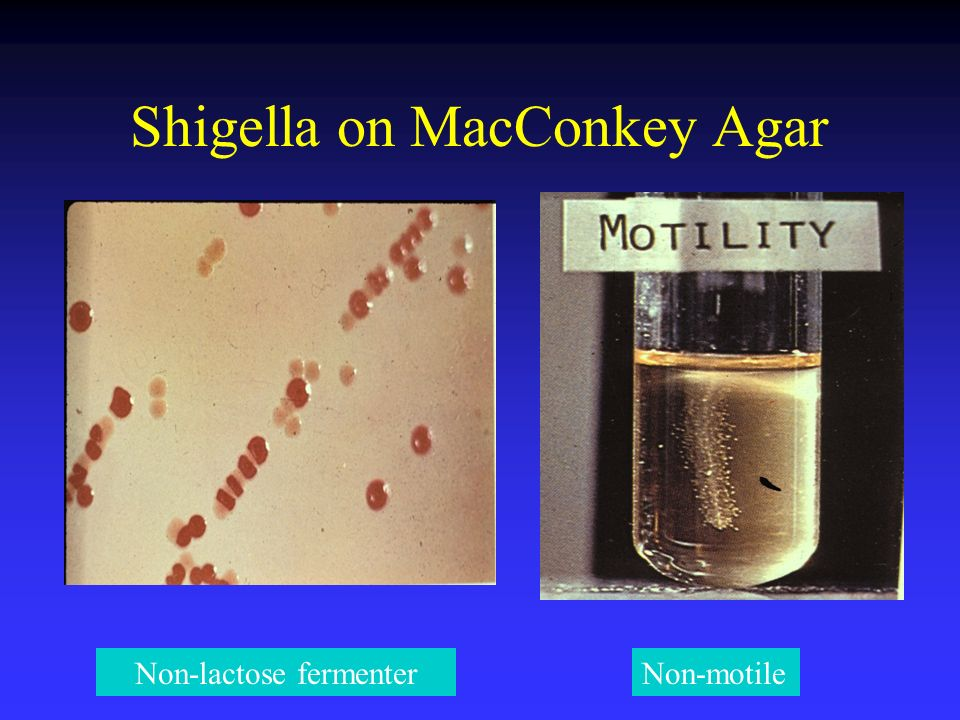 CLINICAL INFECTION
S.sonnei (group D1) most predominant in USA ( fever, watery diarrhea)
 S.flexneri (group B15)  2nd most common
Young adult ( man who have sex with man)
S. dysenteriae (group A 6 )and S. boydii (group C 20) are most common isolates in developing countries
S. dysenteriae type 1 associated with morbidity and mortality.
Human is the only reservoir
Person to person through fecal –oral route .
Flies, fingers ( have a role in spread).
Food and water.
Young children in daycare, people in crowded area and anal oral sex in developed countries.
Low infective dose < 200 bacilli
Penetrate epithelial cells ,leads to local inflammation, shedding of intestinal lining and  ulcer formation.
SYMPTOMS
High fever, chill, abdominal cramp and pain accompanied by tenesmus , bloody stool with mucus & leukocytes.
 Incubation period  :  24 - 48 hrs
Can lead to rectal prolapsed in children
Complications: ileus, obstruction dilatation and toxic mega colon 
Bacteremia in 4 % of severely ill patient
Seizures, HUS
DYSENTRY STOOL
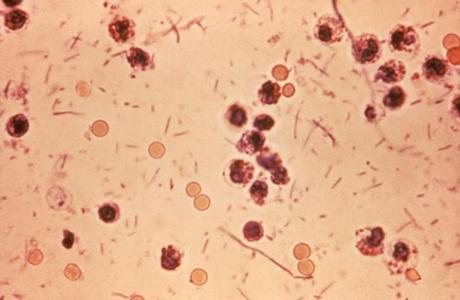 Laboratory diagnosis of Salmonella & Shigella from stool
-Both are Gram negative bacilli
-Culture on selective media ( Salmonella produce black colonies due to H2S)
-Biochemical tests
-Motility test
-Serology for serotypes.
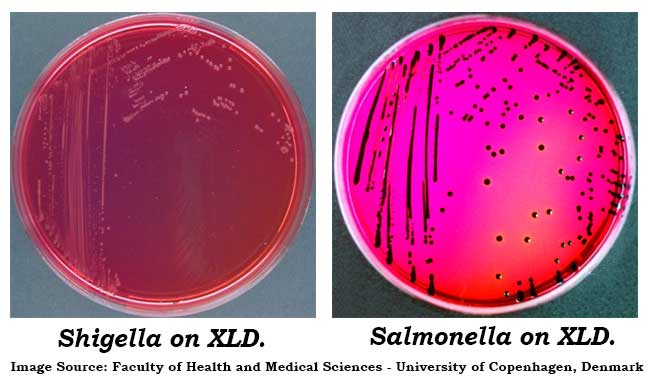 BIOCHEMICAL TESTS
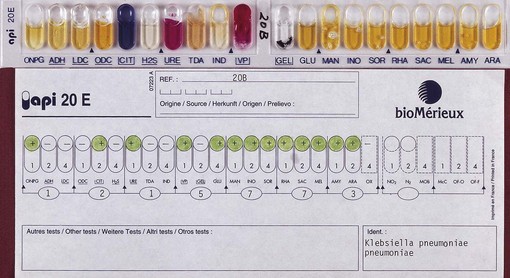 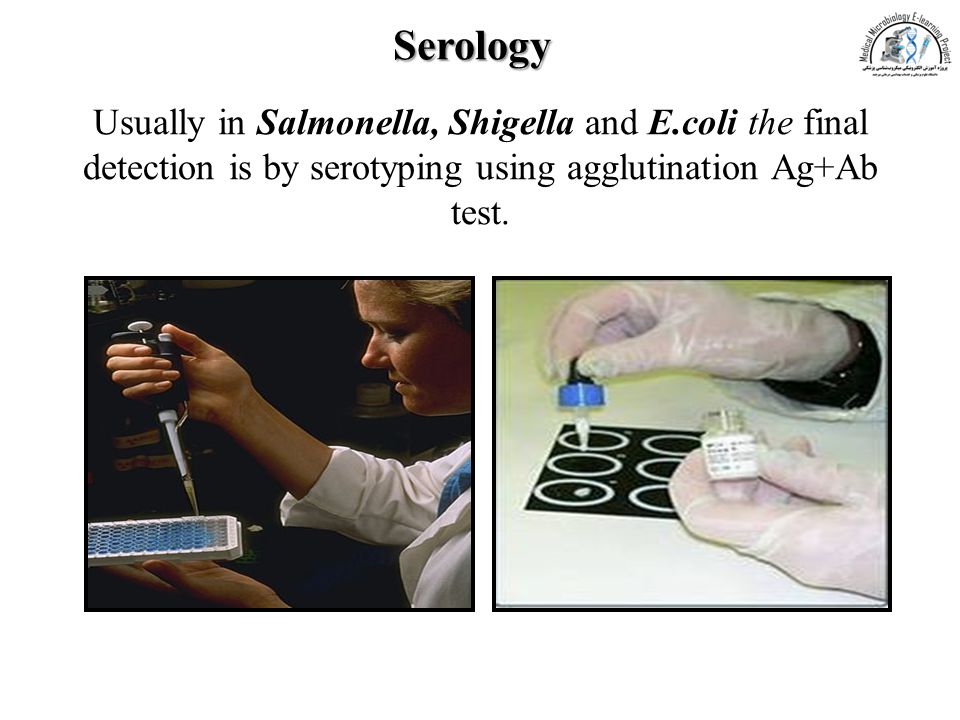 Diagnosis
Stool culture  on selective selenite enrichment broth media MAC, SS and XLD,HEA BS 
Sero-grouping based on O and H antigen
Sereny test
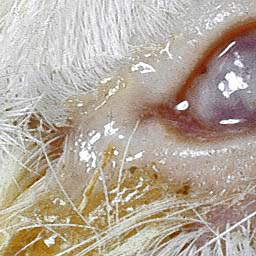 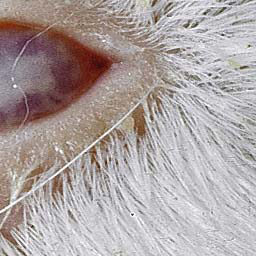 TREATMENT
Antibiotic s used to reduce duration of illness
IV ceftriaxone and  ampicillin , oral TMP-SMX or 
ciprofloxacin or doxycycline.
References
Ryan, Kenneth J.. Sherris Medical Microbiology, Seventh Edition. McGraw-Hill Education.
- Intestinal flora, part of chapter 1 
- Enteric infections and food poisoning, part of the chapter on Infectious Diseases.
 -Typhoid fever
- Dysentry